МИР МУЗЫКАЛЬНОГО ТЕАТРА
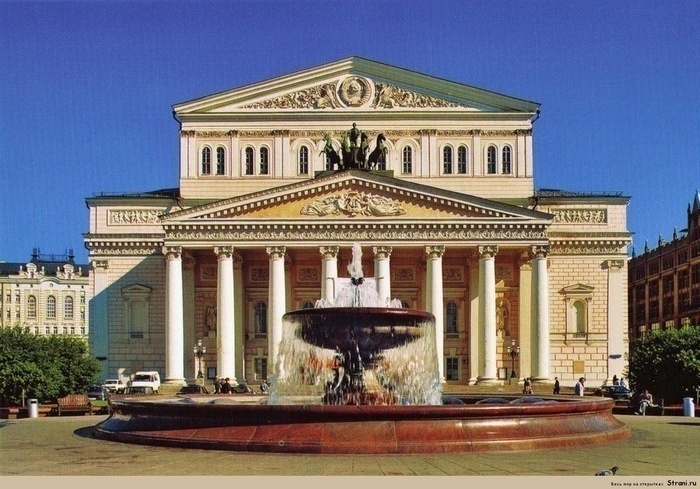 Теа́тр — место для зрелищ.
Теа́тр - зрелищный вид искусства, представляющий собой синтез различных искусств — литературы, музыки,  хореографии, вокала, изобразительного искусства.
 Понятие «театр» включает в себя различные его виды: драматический театр, оперный , балетный, кукольный, театр пантомимы и др.
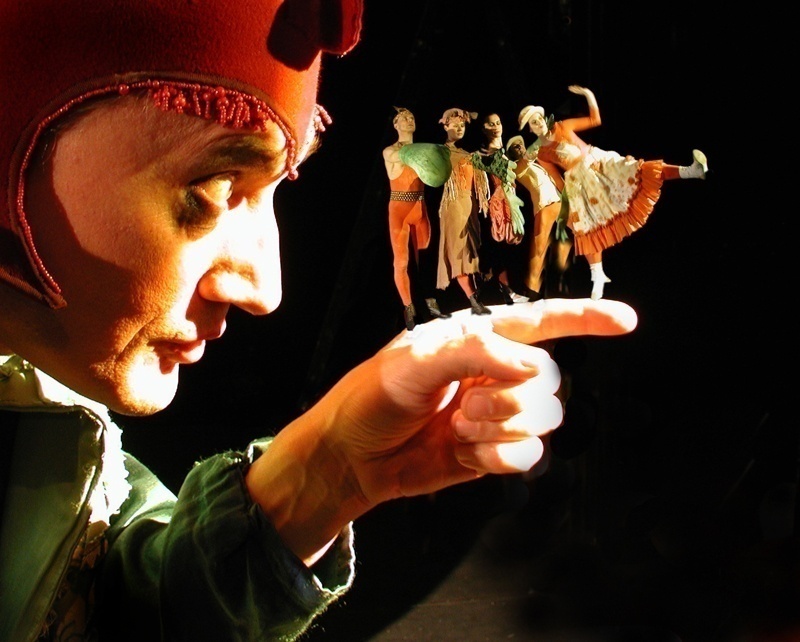 Музыкальный театр
Опера
Балет
Мюзикл
Оперетта
Музыкальная комедия
Водевиль и др.
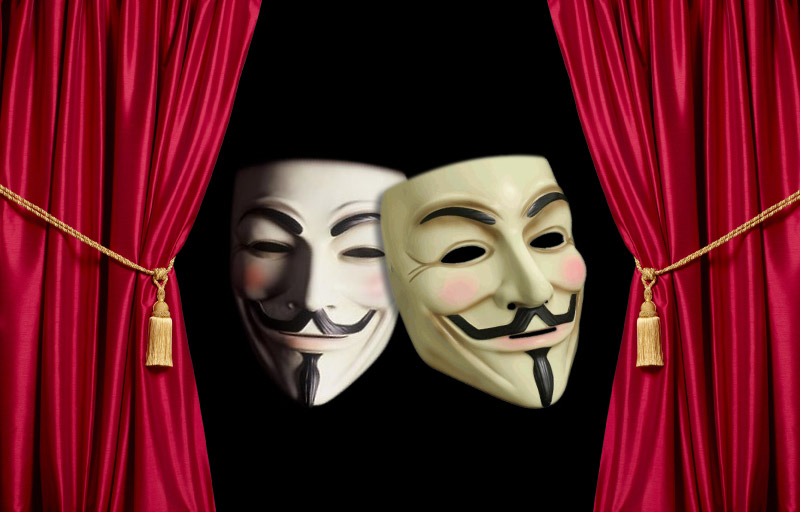 ОПЕРА Самый богатый и сложный жанр музыки -опера. Слово «опера» в переводе с итальянского буквально означает труд, сочинение. В этом музыкальном жанре слиты в единое целое поэзия и драматическое искусство, вокальная и инструментальная музыка, мимика, танцы, живопись, декорации и костюмы.Композитор пишет оперу на сюжет, взятый из литературы, например «Руслан и Людмила», «Евгений Онегин». Но все же главное в опере - МУЗЫКА.
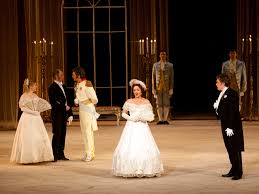 БАЛЕТ Балет – это жанр инструментально-театральной музыки. В переводе с итальянского языка слово «Балет» означает «танец». Как танец связан с театром? Все очень просто. В основе любого балета лежит какое-либо литературное произведение.Кто же не знает балет «Лебединое озеро» или «Щелкунчик»!
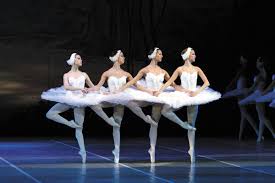 МЮЗИКЛ Мюзикл (иногда называется музыкальной комедией) — музыкально-сценическое произведение, в котором переплетаются диалоги, песни, музыка, танцы.Мюзикл «Король Лев» сочетает и прекрасную музыку и неповторимые костюмы!
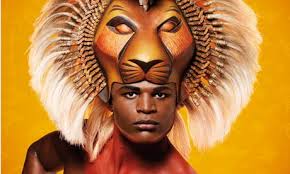 ОПЕРЕТТАОперетта - слово итальянское и означает в буквальном переводе «маленькая опера».Еще в средние века в Европе странствующие артисты исполняли веселые куплеты и острые песенки, высмеивающие вельмож-аристократов и церковнослужителей. Их выступления сопровождались танцами и акробатическими номерами.
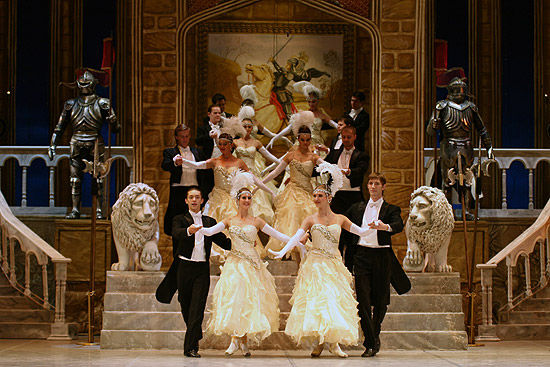 ВОДЕВИЛЬВодевилями называли увлекательные представления с музыкой и шутками. Главные их герои - простые люди - всегда побеждали глупых и порочных аристократов.Главной в водевиле была песня, которую легко запоминали и подхватывали зрители.Оперетта, или музыкальная комедия, родилась во Франции, на бульварах Парижа.
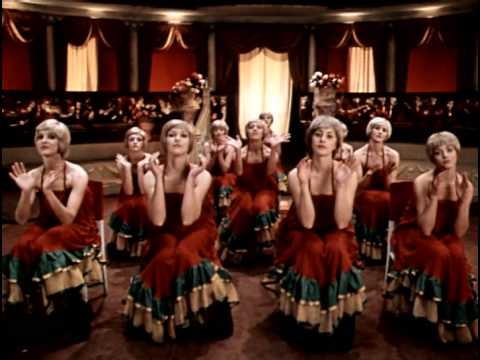 ВЫВОДЧто же объединяет все эти жанры , и что же такое МУЗЫКАЛЬНЫЙ ТЕАТР ?Ответ очень прост – МУЗЫКА.Главной в музыкальном театре является МУЗЫКА.Именно музыку всегда запоминают и подхватывают зрители.Именно музыка является главным героем и оперы, и балета, и мюзикла, и МУЗЫКАЛЬНОГО ТЕАТРА.